Welcome to Year 2!
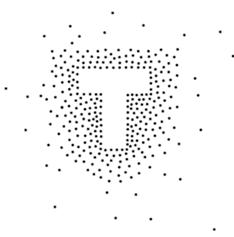 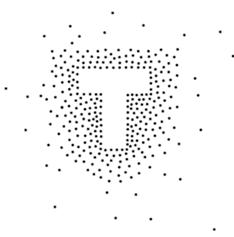 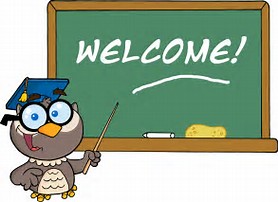 Staff
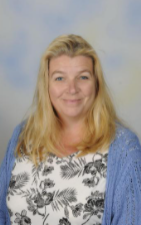 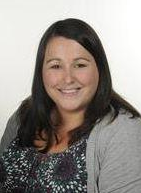 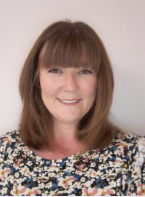 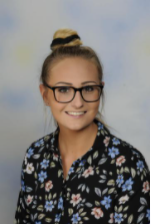 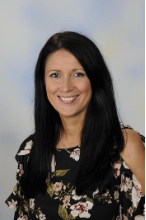 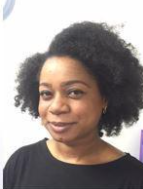 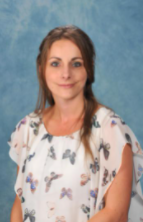 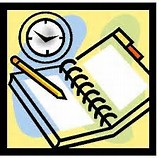 Attendance
100% attendance = no learning missed
95% attendance = half a day every fortnight. 2 weeks in a school year. 
90% = half a day every week. 4 weeks in a school year. 
85% =  1 and a half days missed every fortnight. 6 weeks in a school year.
80% = 1 day every week. 8 weeks in a school year.

Children who achieve 100% attendance are almost twice as 
likely to be ARE than those with 95% attendance. They are four 
times more likely to be working above average than those with 
below 90%.
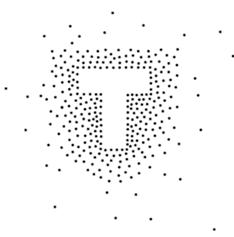 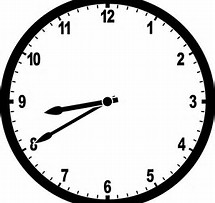 School Day
School begins at 8:30 – your child will enter through the class room door and they may arrive from 8:25 onwards.  
Lateness has the same impact as attendance over time so please be punctual.
Between 8:30 and 9:00 children will be working on key skills for Maths and English– if they’re late they will miss this!
Reading, Writing, Spelling and Maths will be daily in the mornings
Collect your child at 3:10 from their classroom doors. Please 
bear with us whilst we learn your faces!
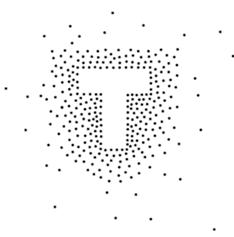 Uniform
Please ensure that your child comes to school with correct and neat uniform. 

PE uniform:
This can be worn on our PE days which are Tuesdays and Fridays in Autumn 1. 
Please ensure children are wearing a Talbot PE t-shirt and black shorts or bottoms. No logo tracksuits please.
School Systems
Class dojo to support behaviour

House Points to reward exceptional work and effort
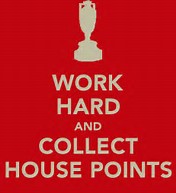 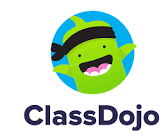 Year 2 Topics
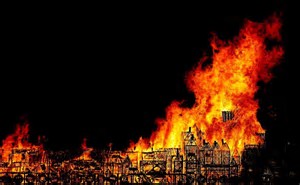 Autumn 1 – Fire! Fire!
Autumn 2- Icy Lands

Spring 1 – Pirates
Spring 2 - … and Islands

Summer – Around the World in 80 Days
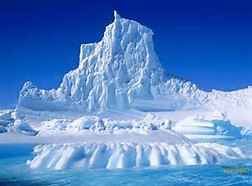 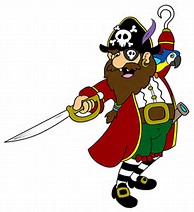 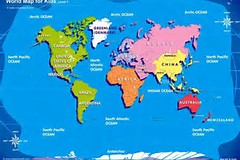 Provisional trips and visits
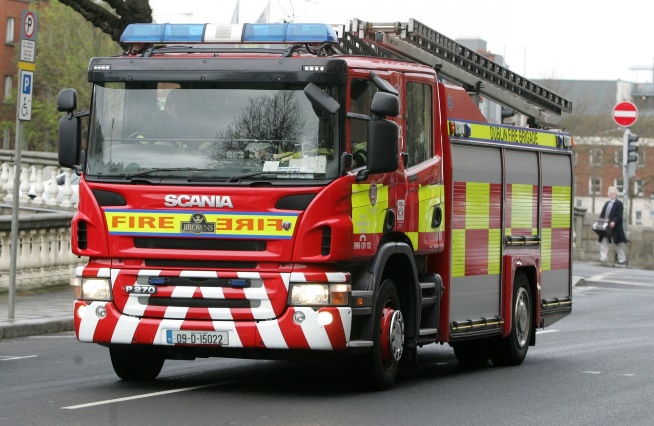 Autumn 1- 
Visit from Dorset Fire and Rescue Service
Spring 1- 
Visit from Poole Museum to learn about Pirates!
Summer 1- 
Brownsea Island 

These trips and visits are all provisional at the movement but we will ensure to give you notice before for any payments we may need to make these exciting trips go ahead.
Home Learning
Weekly home learning:
15 minutes of Numbots
15 minutes of Spelling Shed
Reading at least 3 times a week
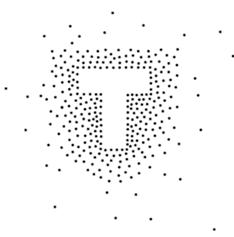 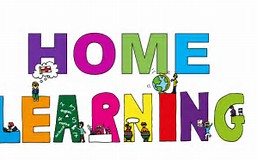 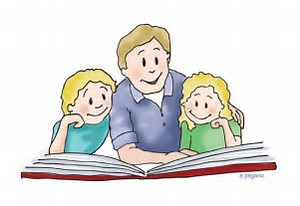 What can you do to help?
Ensure you read and question – school books 3x a week, home books, library books, captions and labels, instructions, recipes 
Times tables and counting activities
Telling the time
Helping with cooking – weighing, measuring 
Using money – pay in the shops, on the bus etc 
Writing postcards, Christmas cards, thank you cards, 
birthday cards
Learn the common exception words 
Ensure they are getting a good night’s sleep
Spend time as a family – days out and lovely activities etc
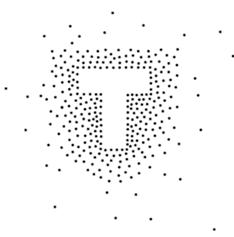 Curriculum
For each topic covered we will be putting a knowledge organiser on the school website.  This will show you the knowledge that we will be teaching in school and the vocabulary we will be using. You may find it useful to refer to these with your child at home.
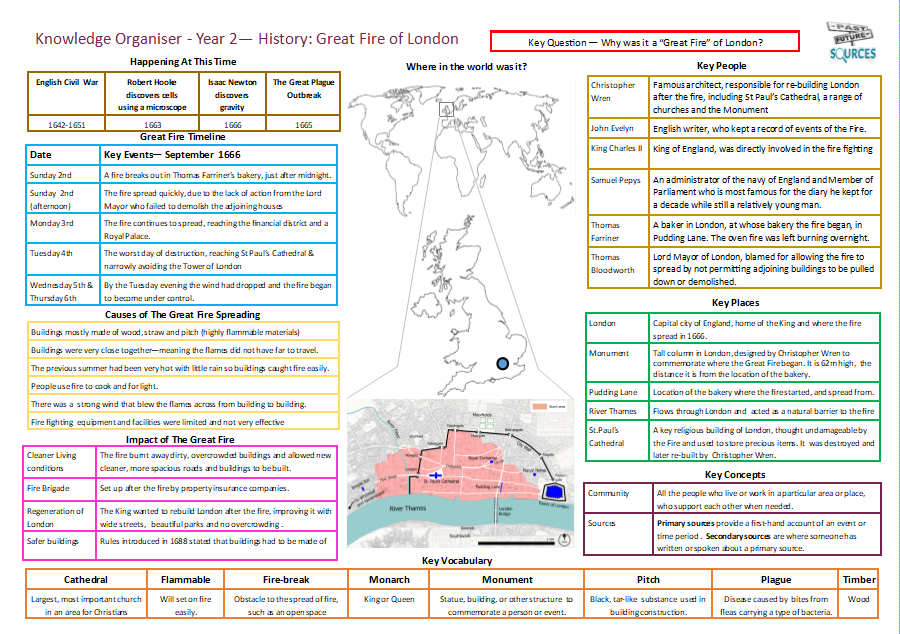 SATs
SATs are statutory for Year 2 children
They will take place throughout May – please avoid booking holiday for this time
Maths x 2
Reading x 2
SPAG

There will be an evening later in the year to go through 
the testing process in more detail
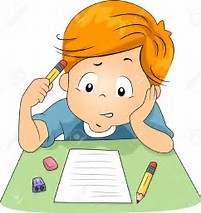 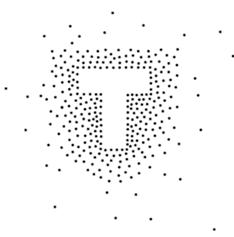 Year 2 Assessment FrameworkReading
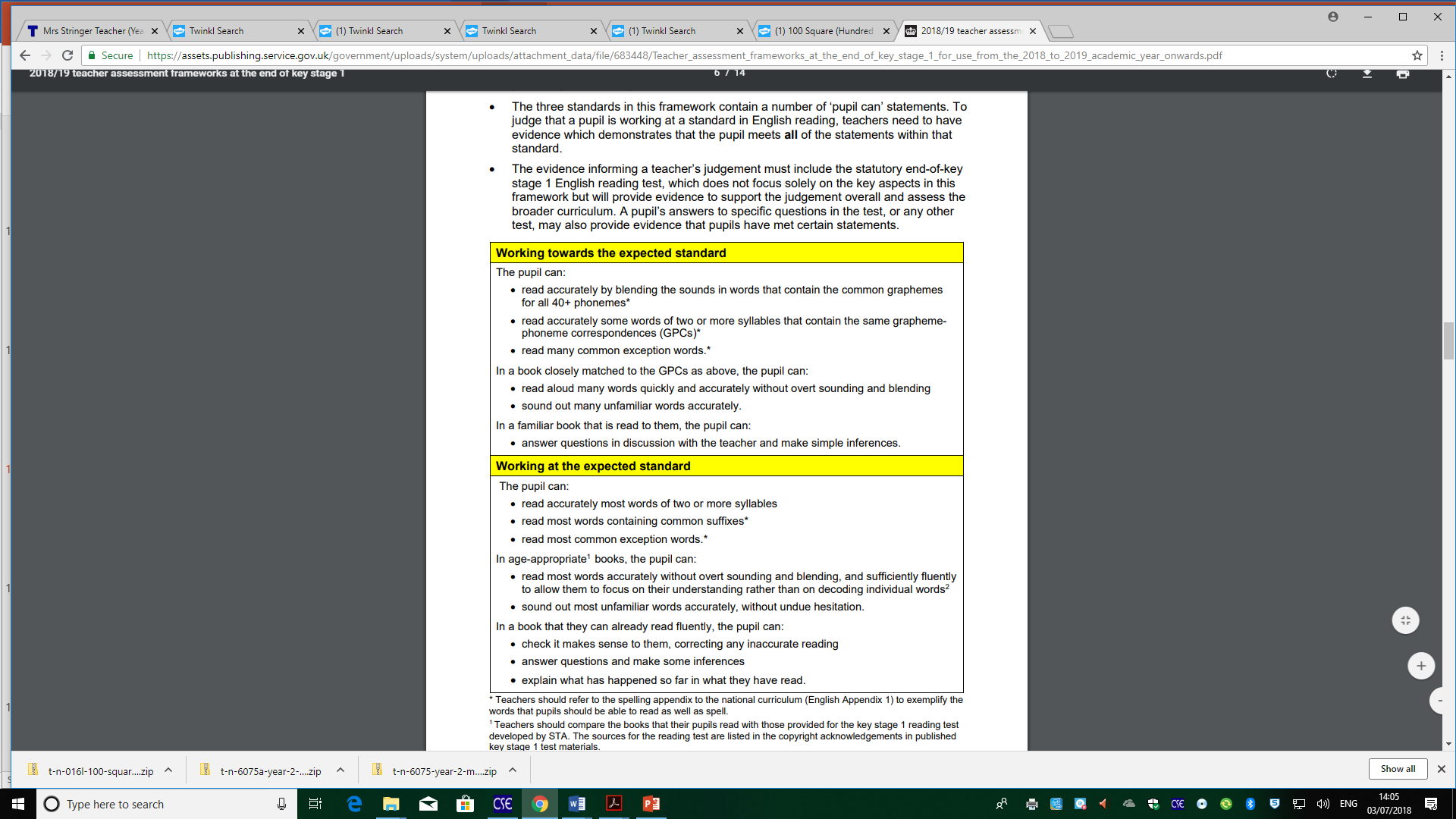 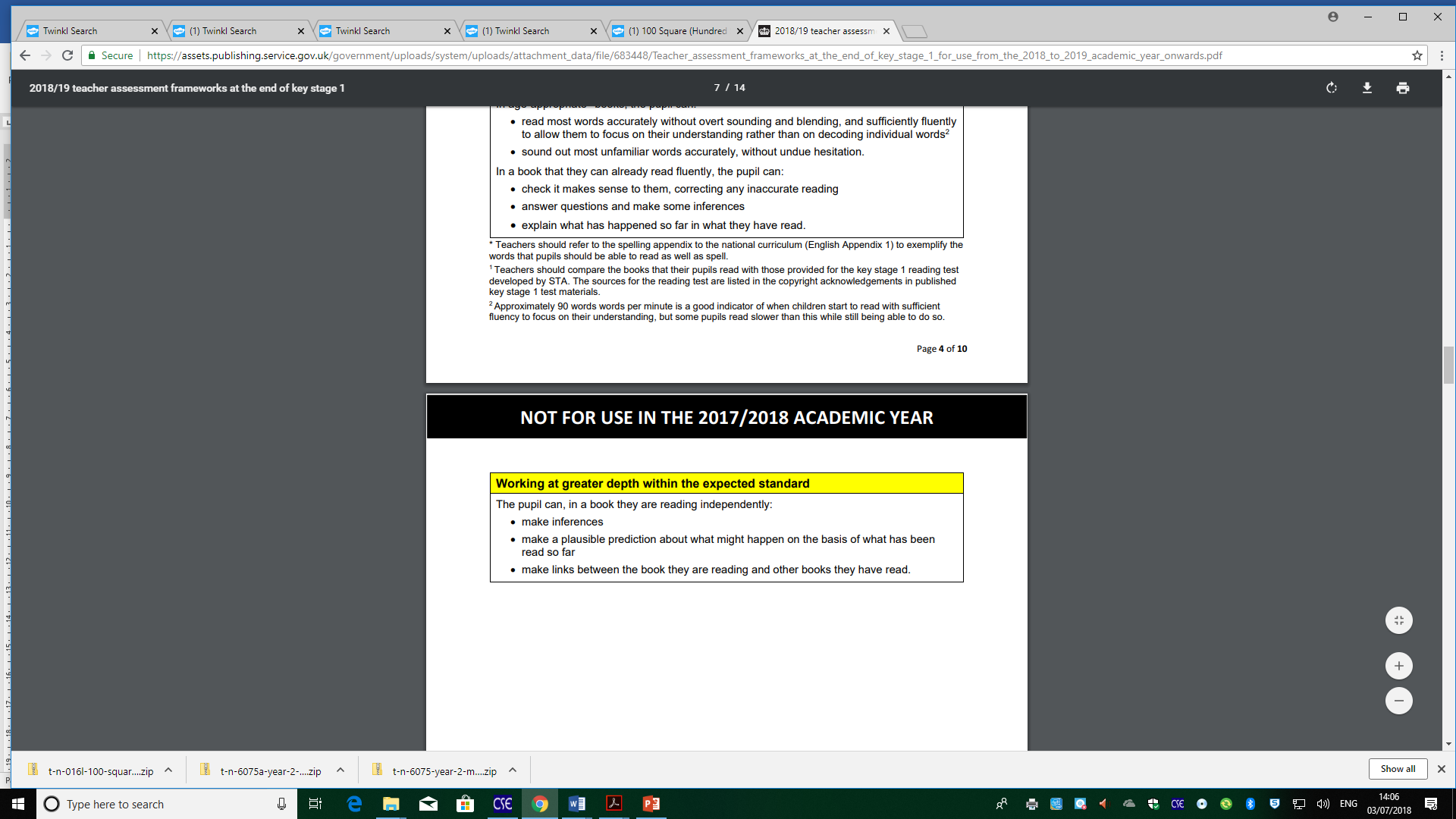 Year 2 Assessment FrameworkWriting
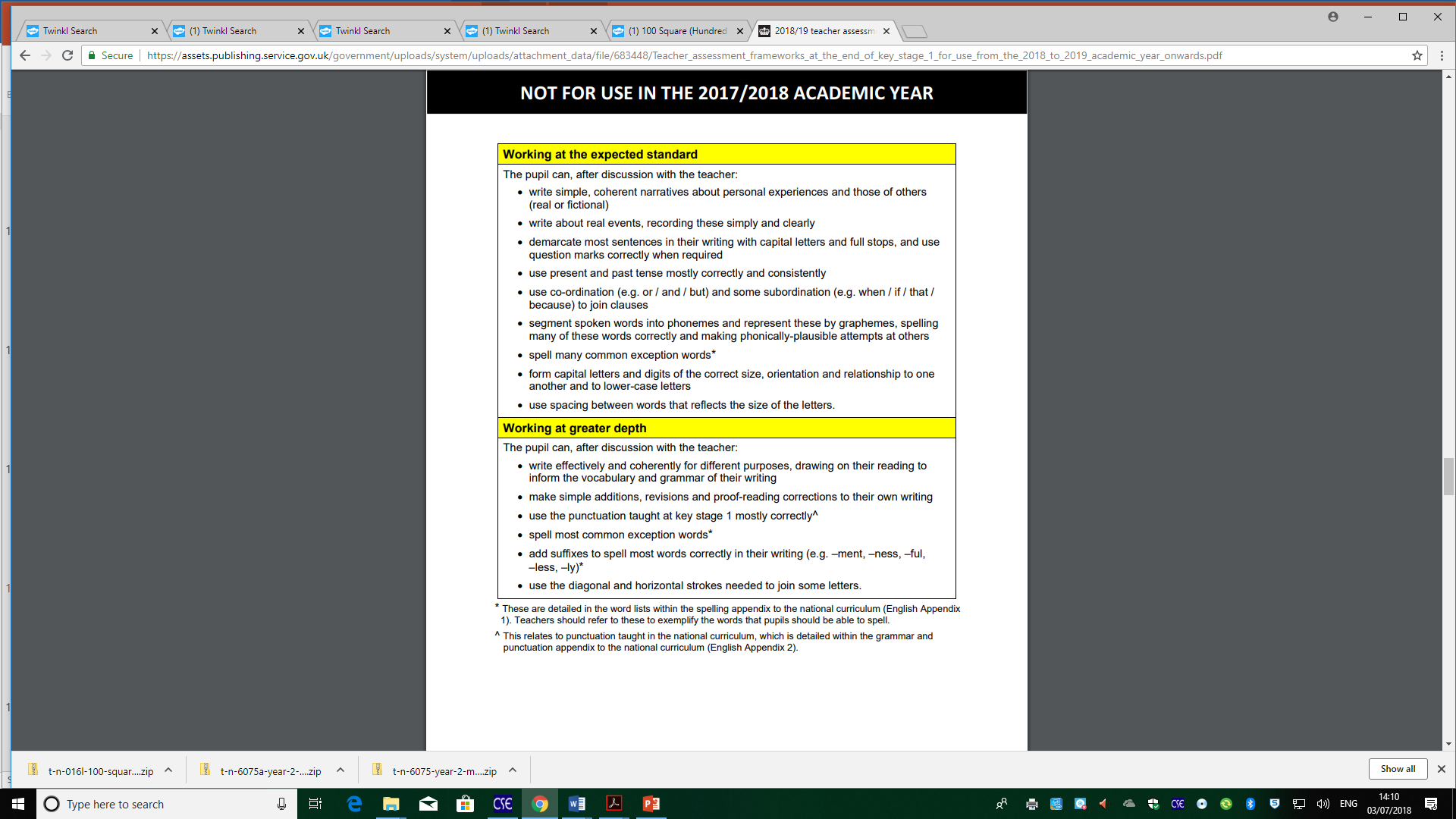 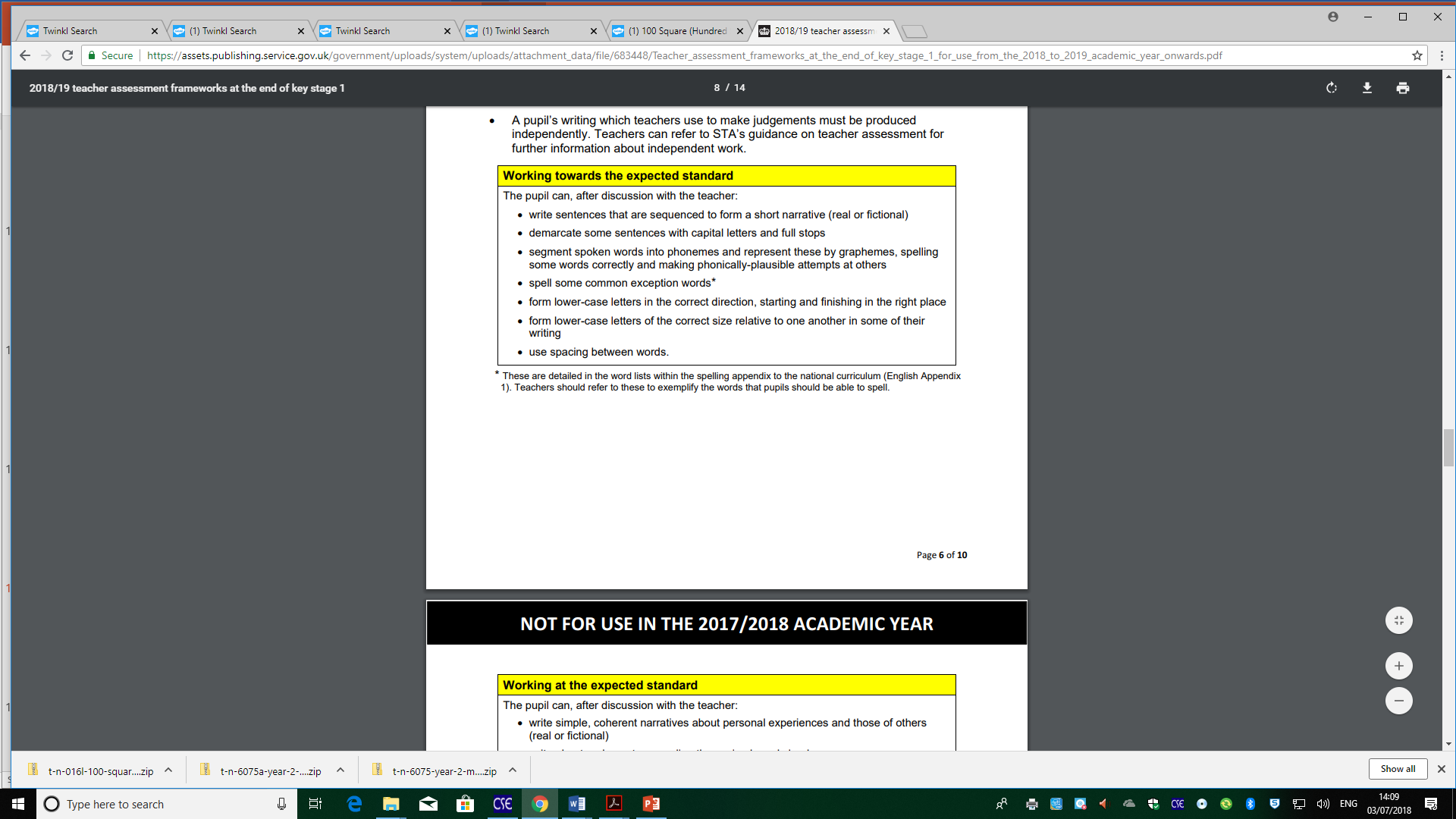 Year 2 Assessment FrameworkMaths
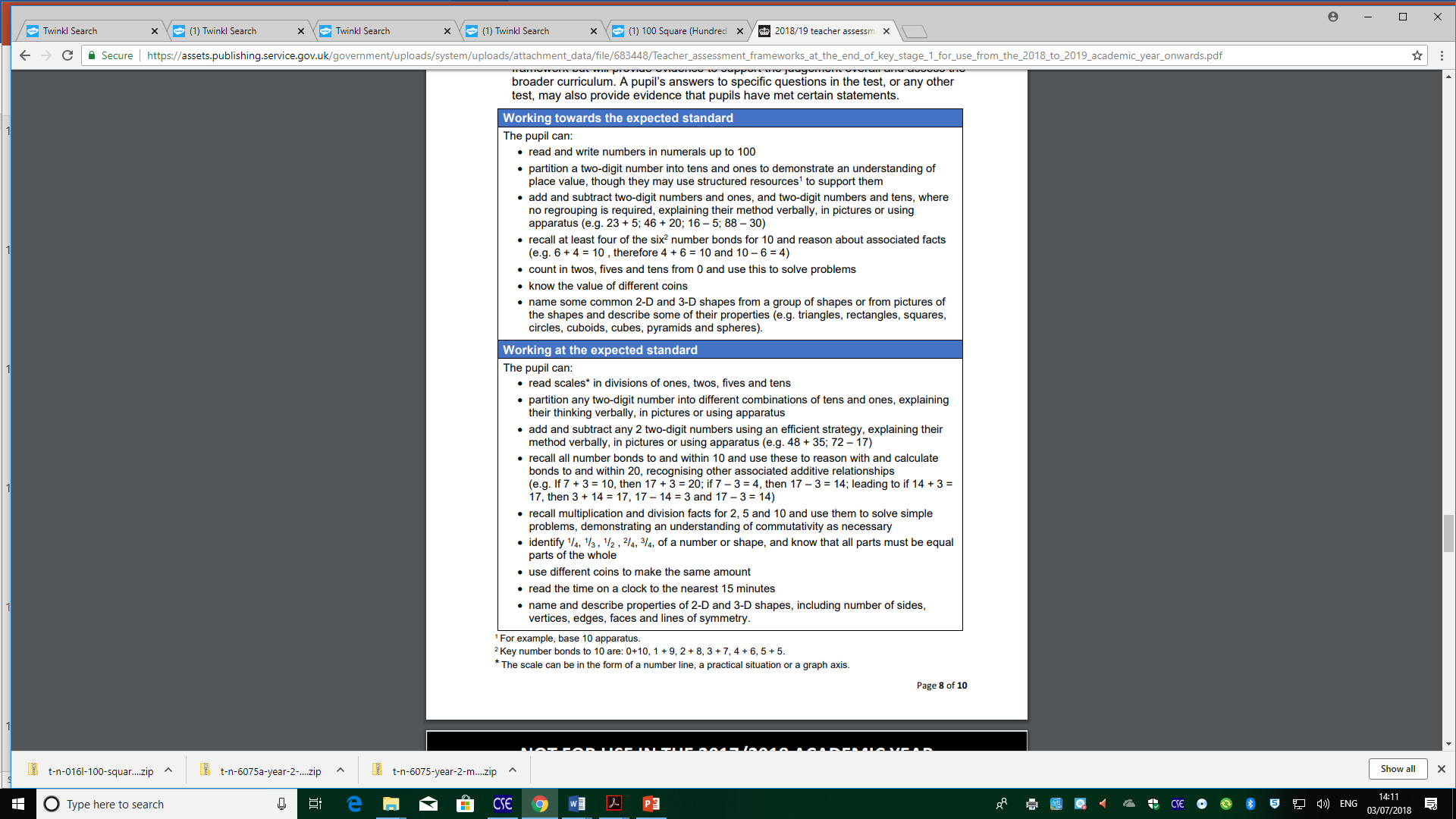 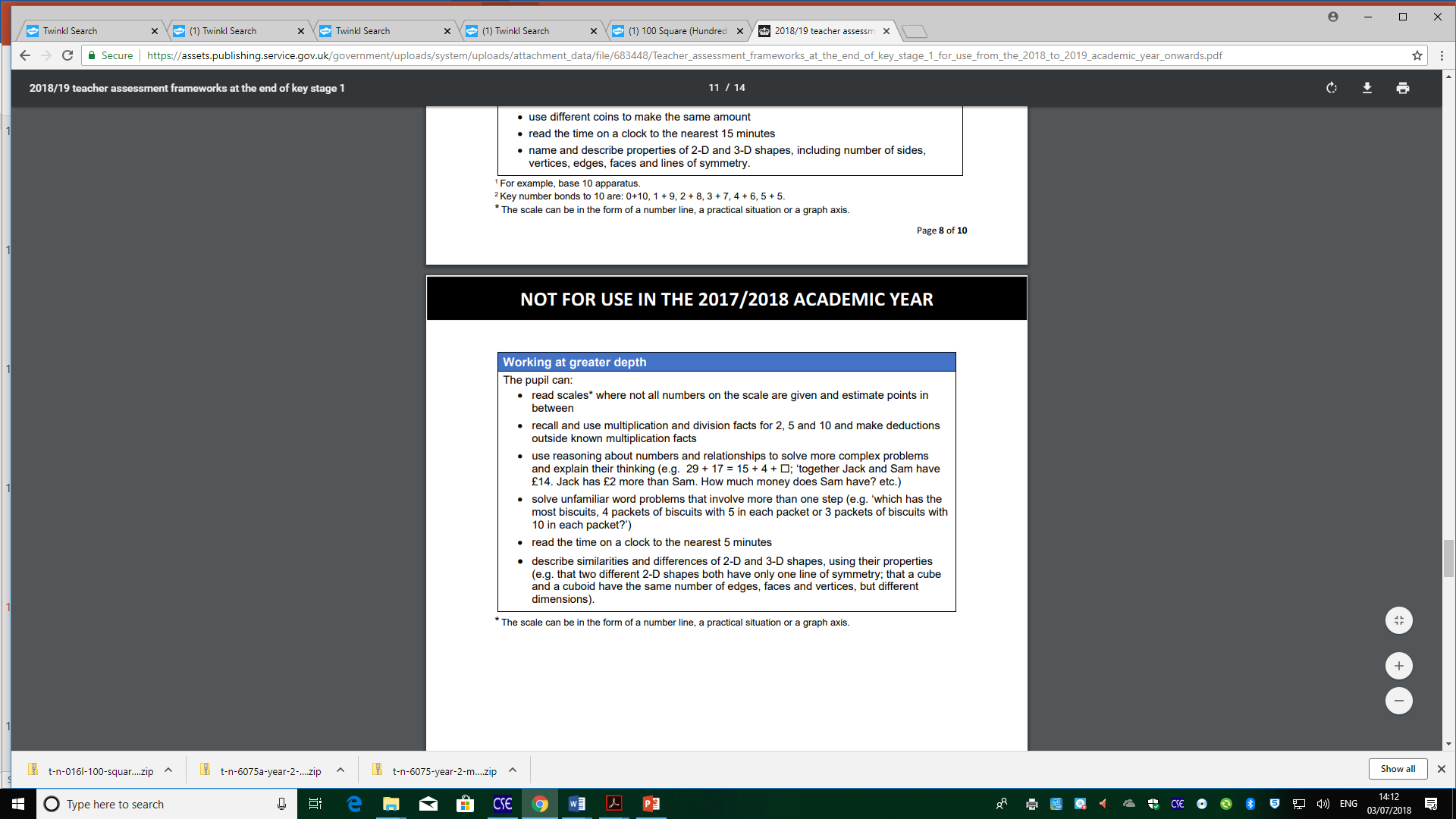 Queries / Messages
If you have any queries or questions, or any messages for your child’s teacher e.g. they are being picked up by Nanny, then you can email them to the address below. This email will be checked throughout the day and will cut down the face to face contact and help support social distancing. 

year2yeargroup@talbot.poole.sch.uk